Familiensachen
Rechtskraft
§ 45 FamFG
formelle Rechtskraft
die gerichtliche Entscheidung ist nicht mehr anfechtbar (§ 45 FamFG)
materielle Rechtskraft 
Voraussetzung ist die formelle Rechtskraft
Wirkungen
Wirksamkeit vieler Entscheidungen (z. B. §§ 40 II, III, 116 II, III, 148, 184 I, 198 I, II, 209 II, 216 I, 224 I, 237 IV, 264 I, 324 I FamFG 
bis dahin ist eine Antragsrücknahme möglich (§ 22 I FamFG)
Bindung des Gerichts an die Entscheidung:
über einen rechtskräftigen Verfahrensgegenstand kann nicht noch einmal entscheiden werden (vgl. § 322 ZPO)
Wiedereinsetzung gegen die Versäumung der Rechtsmittelfrist (§§ 233 ff. ZPO, vgl. § 117 V FamFG)
Abänderung bzw. Wiederaufnahme (§ 48 FamFG) (Spezialregelungen: z. B. §§ 166, 225 – 228, 238 – 240, 294, 330 FamFG)
KG-Ref.AF Carus
437
Familiensachen
Rechtskraft
§ 145 FamFG
Teilrechtskraft
entsteht bei einer Teilanfechtung einer Entscheidung 
der nicht angefochtene Teil wird jedoch erst dann rechtskräftig, wenn die Anfechtung nicht mehr erweitert werden kann und andere Beteiligte sich nicht mehr anschließen können
Teilrechtskraft eines Scheidungsbeschlusses (§ 145 FamFG) 
ein Verbundbeschluss kann teilweise angefochten werden 
 
Anfechtungsberechtigte: 
Antragssteller
Antragsgegner
weitere Beteiligten 
 
alle Anfechtungsberechtigten können Anschlussrechtsmittel einlegen (§§ 66, 73 FamFG) bzw. das eingelegte Rechtsmittel innerhalb der Rechtsmittelbegründungsfrist erweitern
KG-Ref.AF Carus
438
Familiensachen
Rechtskraft
§ 145 FamFG
Teilrechtskraft
Frist: 
1 Monat ab der letzten Zustellung der Rechtsmittelbegründung (§ 145 I S.1 FamFG) 
Familiensachen der freiwilligen Gerichtsbarkeit – Begründung nicht vorgeschrieben: an die Stelle der Bekanntgabe der Rechtsmittelbegründung tritt die Bekanntgabe des Schriftsatzes mit dem das Rechtsmittel eingelegt wurde (§ 145 I S.2 FamFG)
wird innerhalb der (letzten) Monatsfrist des § 145 II FamFG keine Rechtsmittelerweiterung und keine Anschließung vorgenommen, so werden die bisher nicht angegriffenen Entscheidungsteile rechtskräftig
der Scheidungsausspruch kann durch die Anschließung an die Beschwerde eines Versorgungsträgers nicht angefochten werden (§ 145 III FamFG) 
das Beschwerderecht der Ehegatten hinsichtlich der Ehescheidung ist also eingeschränkt 
ist der Scheidungsausspruch bereits rechtskräftig geworden und ein Versorgungsträger legt Beschwerde ein, können die Ehegatten sich nicht mehr der Beschwerde hinsichtlich der Ehescheidung anschließen, denn die Ehescheidung ist bereits rechtskräftig 
ACHTUNG: für den Rechtskraftvermerk des Scheidungsausspruchs ist nur auf die Bekanntgabe an die Ehegatten (Burghart FamRZ 2015, 12) zu achten!
KG-Ref.AF Carus
439
Familiensachen
Rechtskraft
§ 147 FamFG
Rechtsmittelverzicht
Ehegatten: „Wir verzichten hinsichtlich der Ehescheidung auf Rechtsmittel, Anschlussrechts-mittel und die Rechte aus § 147 FamFG.“ – dann wird der Scheidungsausspruch hiermit rechtskräftig
Voraussetzungen: 
Verzicht muss durch Anwälte erfolgen
im Termin
die im Verbund mit entschiedenen Folgesachen bleiben davon unberührt 

der Verzicht auf Anschlussrechtsmittel kann bereits vor Einlegung eines Rechtsmittels in einer Folgesache erklärt werden (§ 144 FamFG)
KG-Ref.AF Carus
440
Familiensachen
Rechtskraft
Eintritt der formellen Rechtskraft
mit Erlass der Entscheidung 
Entscheidungen, gegen die kein Rechtsmittel stattfindet werden mit ihrer Bekanntgabe rechtskräftig 
z. B. Beschlüsse des Rechtsbeschwerdegerichts
§ 67 FamFG
mit allseitigem Rechtsmittelverzicht 
verzichten alle Anfechtungsberechtigten auf die ihnen zustehenden Rechtsmittel (vgl. § 67 FamFG) – so wird die Entscheidung mit Wirksamkeit des zuletzt erklärten Verzicht rechtskräftig
verzichten nur einzelne Anfechtungsberechtigte, so kann eventuell Teilrechtskraft entstehen – ein Rechtsmittelverzicht steht einer Anschließung nicht entgegen
KG-Ref.AF Carus
441
Familiensachen
Rechtskraft
mit Ablauf der Rechtsmittelfrist
Entscheidungen, die nicht mit Verkündung rechtskräftig und auch nicht angefochten wurden, werden mit ungenutztem Ablauf der Rechtsmittelfrist rechtskräftig (§§ 45 S. 1, 
113 I S. 2 FamFG, § 705 ZPO)
§ 45 FamFG
dies gilt auch, wenn das Rechtsmittel vor Fristablauf verworfen oder zurückgenommen wurde, da eine erneute Einlegung innerhalb der Frist möglich ist
bei Verwerfung o. Rücknahme nach Fristablauf, tritt die Rechtskraft in diesem Zeitpunkt ein
KG-Ref.AF Carus
442
Familiensachen
Rechtskraft
Rechtskraftvermerk
Bedeutung 
dient zum Nachweis des Eintritts der formellen Rechtskraft (Beweiskraft einer Urkunde (§ 418 ZPO)) 

(keine Voraussetzung für die Vollstreckung)

i. d. R. auf Antrag – Ausnahmen: Ehe- und Abstammungssachen von Amts wegen (§ 46 S. 3 FamFG) = Rechtskraftzeugnis auf einer verkürzten Beschlussausfertigung
§ 418 
ZPO
KG-Ref.AF Carus
443
Familiensachen
Rechtskraft
Rechtskraftvermerk
Prüfung der Rechtskraft 
durch UdG der ersten Instanz, ist ein Rechtsmittelverfahren anhängig, dann bei Rechtsmittelgericht (§§ 46 S. 1, 2 FamFG, 706 I ZPO)
UdG prüft den Akteninhalt auf Rechtsmitteleinlegungen oder –verzichte (§ 46 S. 1 FamFG)
AG: Notfristanfrage unnötig, da Beschwerde dort eingereicht wird, dessen Entscheidung angefochten wird (§ 64 I FamFG)
Rechtsbeschwerde ist beim Beschwerdegericht einzulegen (§ 71 I S.1 FamFG) – Notfristanfrage an BGH eigentlich nötig – BGH hat sich jedoch dagegen ausge-sprochen, da zügige Bearbeitung hinsichtlich der Aktenanforderung der I. Instanz
auch bei unzulässigen Rechtsmitteln bzw. Anschließungen muss die Rechtskraft der verwerfenden Entscheidung abgewartet werden, da der UdG nicht die Prüfung der Zulässigkeit des Rechtsmittels bzw. der Anschließung vorweg nahmen darf (BGH FamRZ 2008, 2019)
KG-Ref.AF Carus
444
Familiensachen
Rechtskraft
Rechtskraftvermerk
Ort und Inhalt des Vermerks 
grundsätzlich auf der Urschrift oder einer beglaubigten Abschrift der Entscheidung anbringen
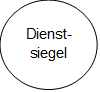 Ziff. 1 = Scheidung, Ziff. 2 = VA, Ziff. 3 = Kindschaftssachen, Ziff. 4 = Kostenentscheidung
KG-Ref.AF Carus
445
Familiensachen
Rechtskraft
Rechtskraftvermerk
Ehe- und Abstammungssachen bzw. in Angelegenheiten, in denen mit dem Eintritt der Rechtskraft eine Frist in Lauf gesetzt wird, ist auch der Tag anzugeben, an dem die Rechtskraft eingetreten ist 
(§ 7 I S.2 AktO)
Rechtskraft in Abstammungssachen: 
es gelten die Vorschriften der Rechtskraft in Ehesachen – es gibt jedoch keine Teilrechtskraft 
MiZi-Mitteilung an das Geburtsstandesamt
bei Teilrechtskraft ist der Vermerk entsprechend zu beschränken
z. B. „Rechtskräftig bzgl. Ziffer Nr. … seit … (Datum)“.
KG-Ref.AF Carus
446
Familiensachen
…geschafft!!
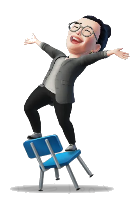 KG-Ref.AF Carus